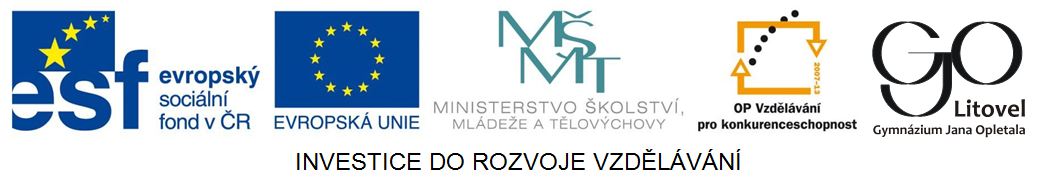 Vegetativní orgány rostlin
Stonek II
Hu1_6
Větvení stonku
postranní (u většiny cévnatých rostlin)
monopodiální - postranní větve nepřerůstají hlavní stonek
sympodiální - postranní stonek přerůstá hlavní a pokračuje v jeho směru
Větvení stonku
vidličnaté 
např. jmelí
Přeměny (metamorfózy) stonku
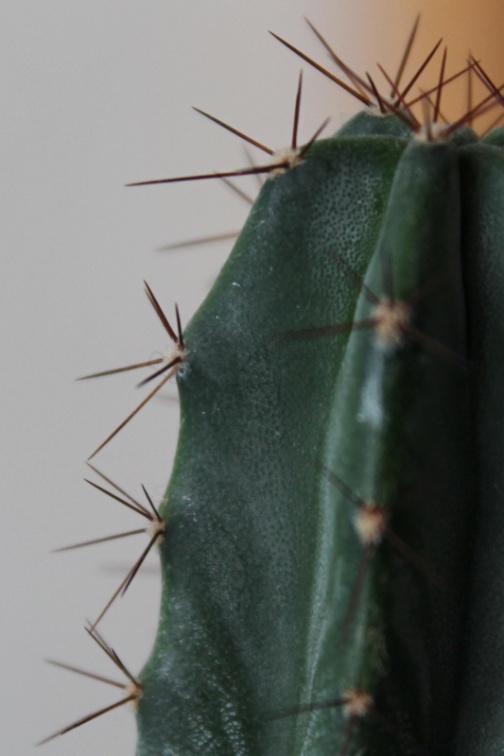 zásobárna vody (kaktusy, pryšce)
asimilační funkce (kaktusy, pryšce)
brachyblasty - krátké větévky u modřínů
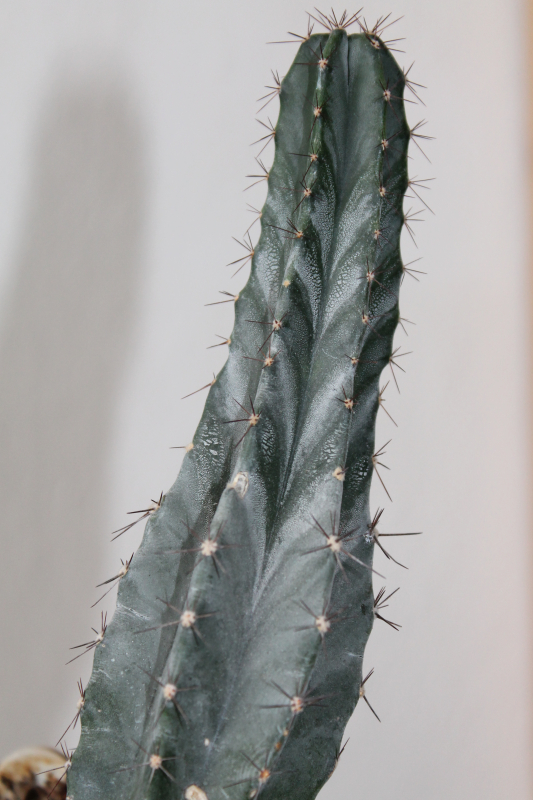 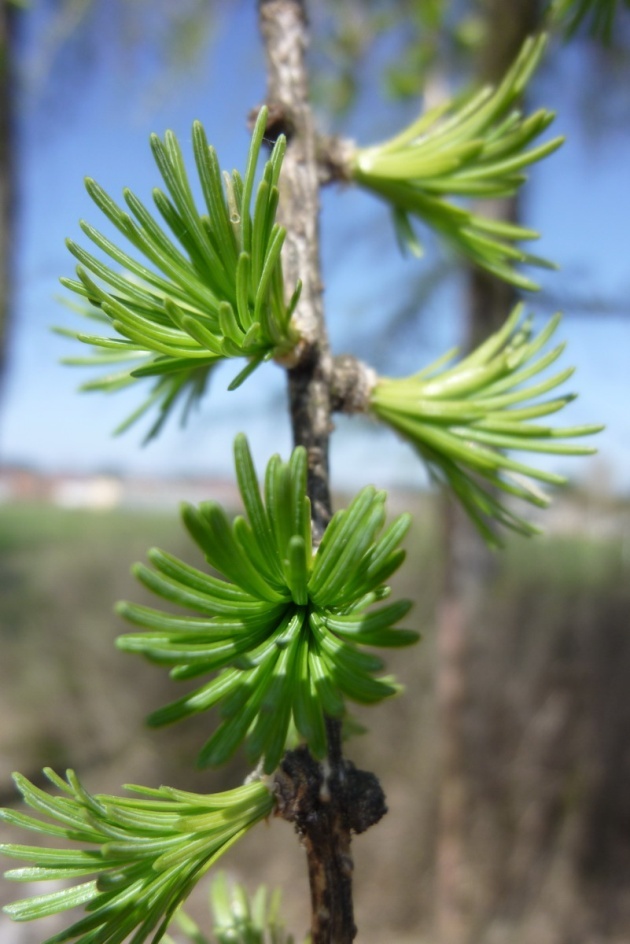 Přeměny (metamorfózy) stonku
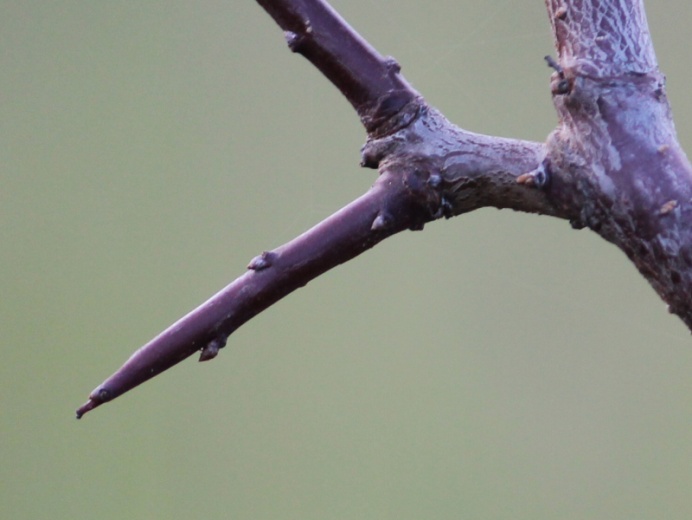 kolce (trny) - trnka, hloh
stonkové hlízy (kedluben) - zásobní orgán
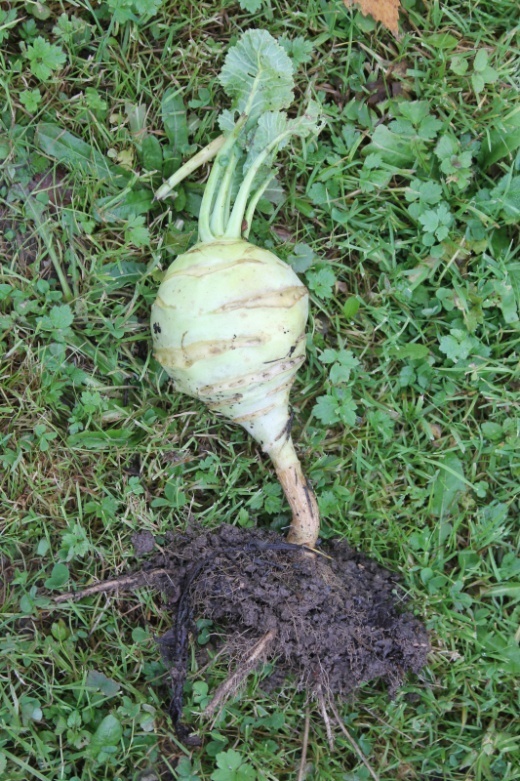 Přeměny (metamorfózy) stonku
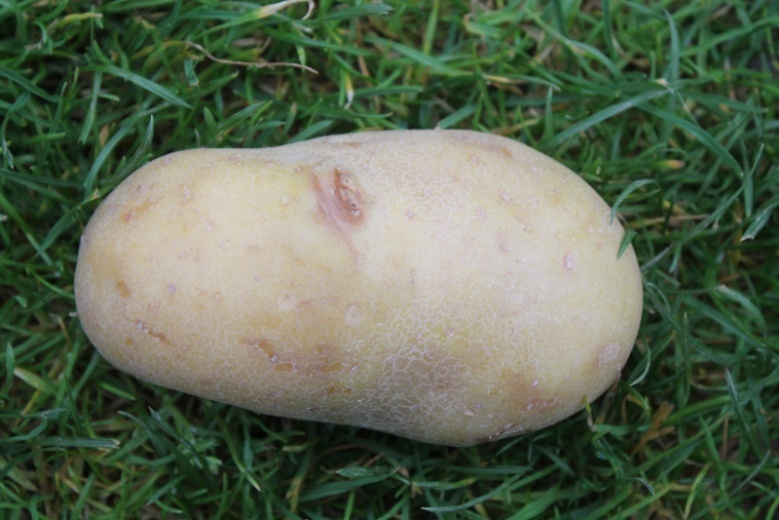 oddenky (podzemní stonek) 
nepohlavní rozmnožování
zásobní orgány (oddenkové hlízy - brambor)
úponky - popínání rostliny (réva)
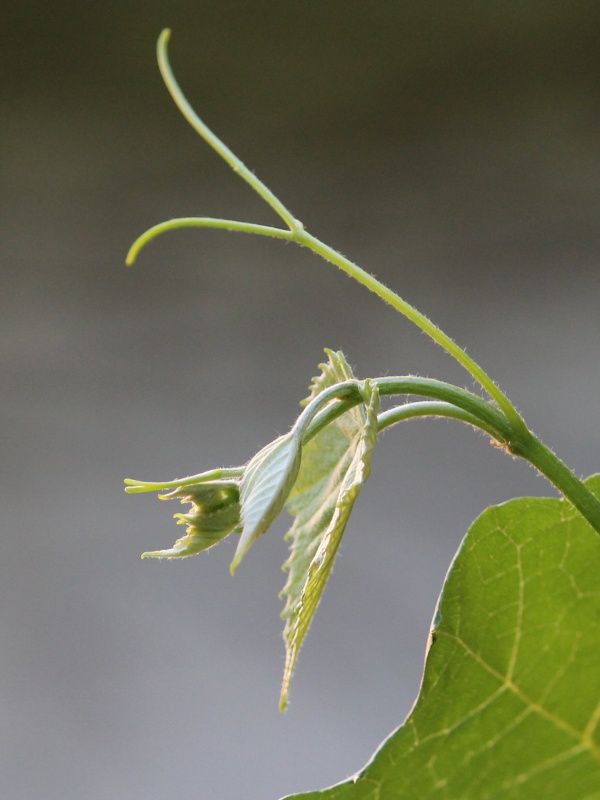